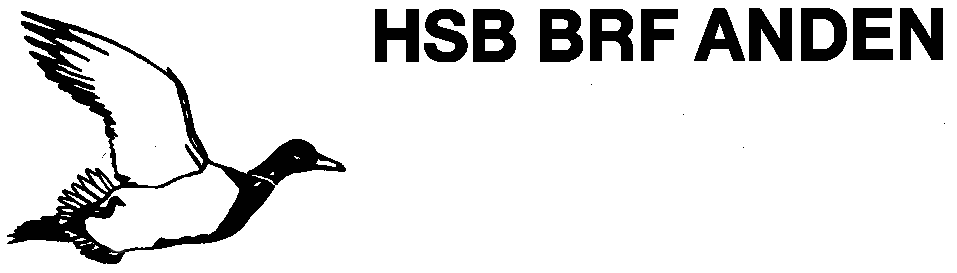 Beslutsprocessen för ombyggnader
Från insikt om behov till beslut om ombyggnad
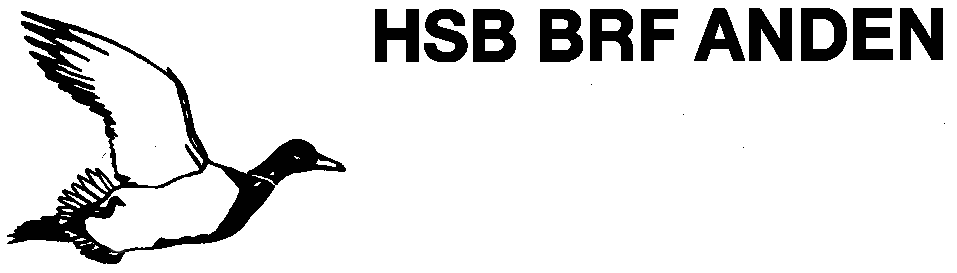 Beslutsprocessen
Utredning 
Information till medlemmarna
Förfrågningsunderlag
Offertförfrågan till ett antal entreprenörer
Offertgenomgång – information till medlemmarna
Extra föreningsstämma för beslut
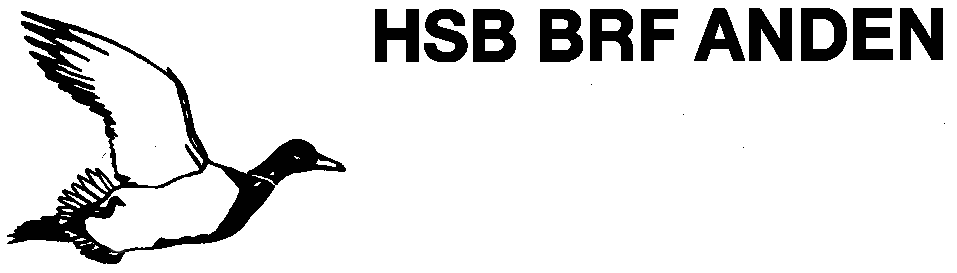 Utredning
Driftserfarenheter – stamstopp, stamläckage, tätskikt badrum
Teknisk livslängd uppnådd
Filmning av avloppsrör – bedömning av skick
Badrummens status
Lilla toaletten
Grovköket - golvbrunn
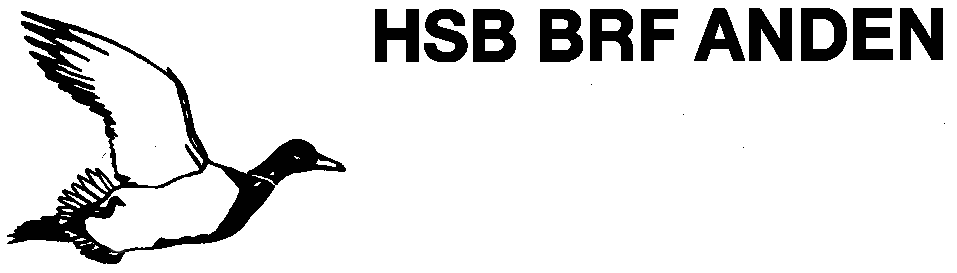 Utredning
Badrummens status
	Senast renoverade år 1990 – golvbrunnen?

Lilla toaletterna o grovköken
	ursprungligt utförande 1965
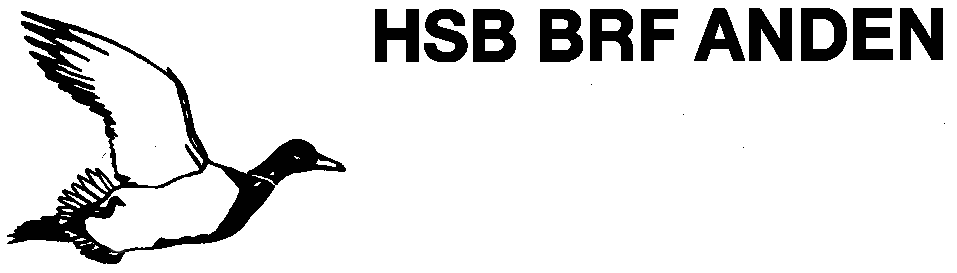 Relining - stambyte
Relining:
Infordring av alla avloppsrör

Stambyte:
Alla avloppsrör byts
Kall- och varmvattenrör byts
Tätskikt och ytskikt i alla våtutrymmen byts
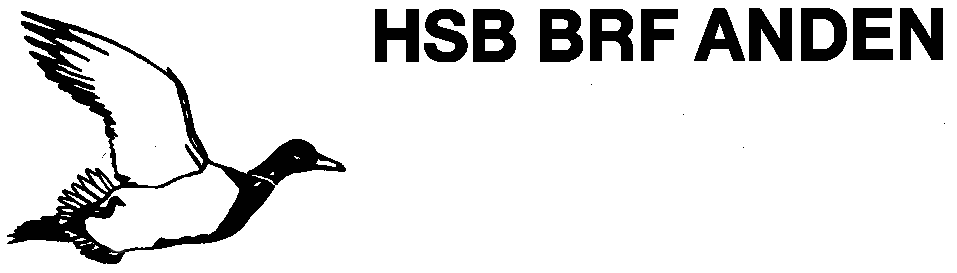 Utredning
Värmesystem:
Läckage som inte kunnat lokaliseras
Ledningar i golvbjälklaget i markplan

Byte till tvårörssystem – nödvändigt för framtida energibesparing
Alternativ – ersätta värmeledningar i markplanet
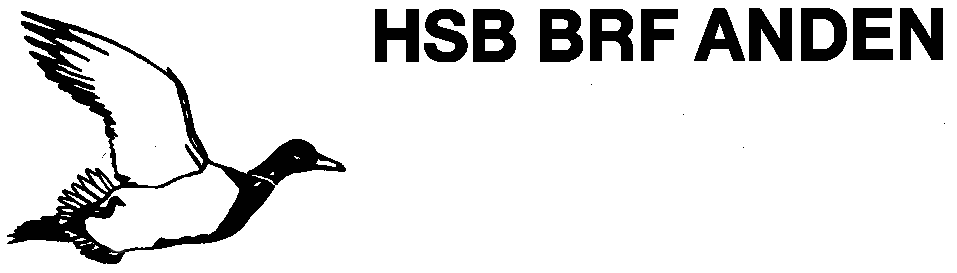 Nästa steg
Styrelsen låter RB göra ett förfrågningsunderlag omfattande
	1. konventionellt stambyte 
	2. med option på värmesystemet
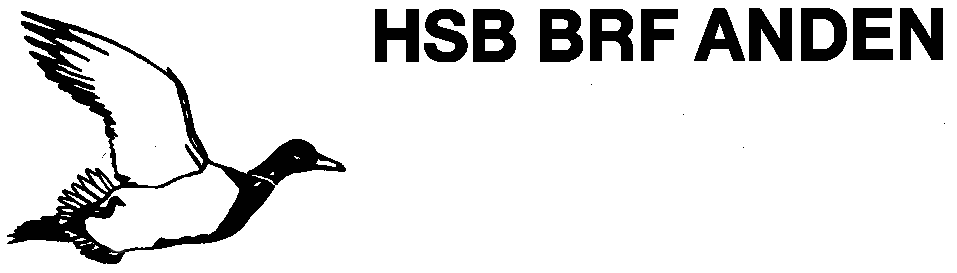 Förfrågningsunderlag
Teknisk beskrivning - projektering, görs av RB

Tillvalsmöjligheter
Evakueringsbostäder
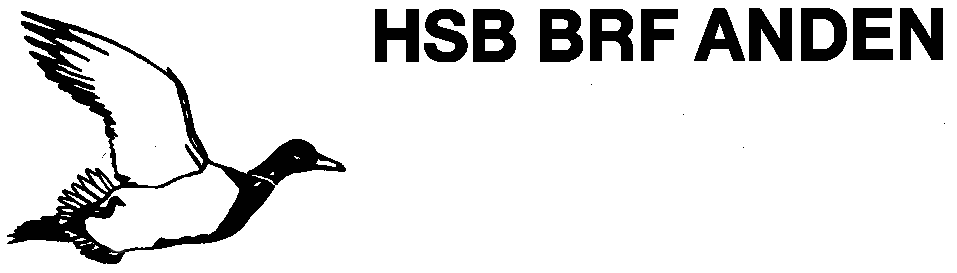 Information – extra stämma
Skriftlig information och informationsmöte 
	om inkomna anbud o styrelsens förslag

Stämma om att anta eller förkasta styrelsens förslag
	2/3 majoritet
	Hyresnämnden
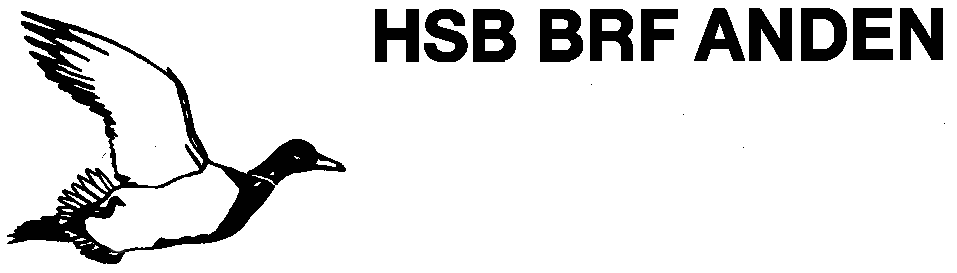 Preliminär tidplan
Offertförfrågan - april 2022
Anbud inkommer - juni 2022
Informationsmöte augusti - september 2022
Extra föreningsstämma – september/oktober 2022
Hyresnämnden ?
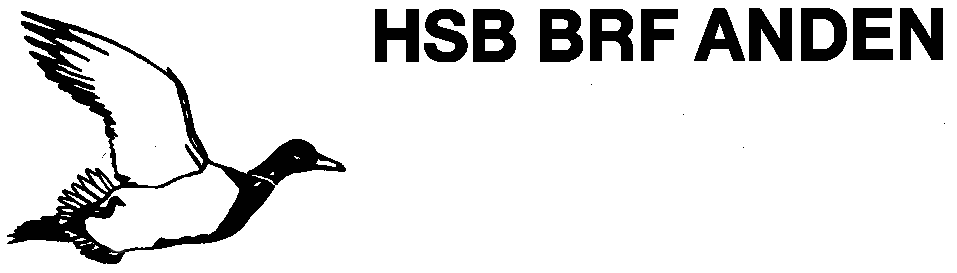 FRÅGOR PÅ DETTA?
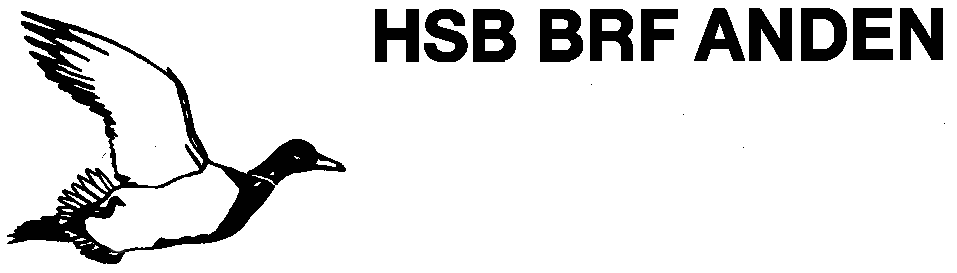 Tack för idag!